May 2025
May 2025 802.11 SessionWG Chair’s Supplementary Material
Date: 2025-05-15
Authors:
Slide 1
Robert Stacey, Intel
May 2025
Introduction
This report provides the WG chair’s supplementary material for the May 2025 802.11 WG session.

Topics in this report are referenced in the agenda: 11-24/2105
Slide 2
Robert Stacey, Intel
May 2025
Wednesday
Slide 3
Robert Stacey, Intel
May 2025
W2.1 Participant behavior in IEEE-SA activities is guidedby the IEEE Codes of Ethics & Conduct
All participants in IEEE-SA activities are expected to adhere to the core principles underlying the:
IEEE Code of Ethics
IEEE Code of Conduct
The core principles of the IEEE Codes of Ethics & Conduct are to:
Uphold the highest standards of integrity, responsible behavior, and ethical and professional conduct
Treat people fairly and with respect, to not engage in harassment, discrimination, or retaliation, and to protect people's privacy.
Avoid injuring others, their property, reputation, or employment by false or malicious action
The most recent versions of these Codes are available at
http://www.ieee.org/about/corporate/governance
Slide 4
Robert Stacey, Intel
May 2025
W2.1 Participants in the IEEE-SA “individual process” shallact independently of others, including employers
The IEEE-SA Standards Board Bylaws require that “participants in the IEEE standards development individual process shall act based on their qualifications and experience”
This means participants:
Shall act & vote based on their personal & independent opinions derived from their expertise, knowledge, and qualifications
Shall not act or vote based on any obligation to or any direction from any other person or organization, including an employer or client, regardless of any external commitments, agreements, contracts, or orders
Shall not direct the actions or votes of other participants or retaliate against other participants for fulfilling their responsibility to act & vote based on their personal & independently developed opinions
By participating in standards activities using the “individual process”, you are deemed to accept these requirements; if you are unable to satisfy these requirements then you shall immediately cease any participation
Slide 5
Robert Stacey, Intel
May 2025
W2.1 IEEE-SA standards activities shall allow the fair &equitable consideration of all viewpoints
The IEEE-SA Standards Board Bylaws (clause 5.2.1.3) specifies that “the standards development process shall not be dominated by any single interest category, individual, or organization”
This means no participant may exercise “authority, leadership, or influence by reason of superior leverage, strength, or representation to the exclusion of fair and equitable consideration of other viewpoints” or “to hinder the progress of the standards development activity”
This rule applies equally to those participating in a standards development project and to that project’s leadership group
Any person who reasonably suspects that dominance is occurring in a standards development project is encouraged to bring the issue to the attention of the Standards Committee or the project’s IEEE-SA Program Manager
Slide 6
Robert Stacey, Intel
May 2025
W2.1 IEEE Event Conduct and Safety Statement
IEEE believes that science, technology, and engineering are fundamental human activities, for which openness, international collaboration, and the free flow of talent and ideas are essential. Its meetings, conferences, and other events seek to enable engaging, thought-provoking conversations that support IEEE’s core mission of advancing technology for humanity. Accordingly, IEEE is committed to providing a safe, productive, and welcoming environment to all participants, including staff and vendors, at IEEE-related events.
Slide 7
Robert Stacey, Intel
May 2025
W2.1 IEEE Event Conduct and Safety Statement
IEEE has no tolerance for discrimination, harassment, or bullying in any form at IEEE-related events.  All participants have the right to pursue shared interests without harassment or discrimination in an environment that supports diversity and inclusion.  Participants are expected to adhere to these principles and respect the rights of others. 
IEEE seeks to provide a secure environment at its events. Participants should report any behavior inconsistent with the principles outlined here, to onsite staff, security or venue personnel, or to eventconduct@ieee.org.
Slide 8
Robert Stacey, Intel
May 2025
W2.2 – Call for potentially essential patents
If anyone in this meeting is personally aware of the holder of any patent claims that are potentially essential to implementation of the proposed standard(s) under consideration by this group and that are not already the subject of an Accepted Letter of Assurance, please respond at this time by providing relevant information to the WG Chair.
Slide 9
Robert Stacey, Intel
May 2025
W2.3 Meeting Decorum
Please observe proper decorum in meetings
No photography or recording 
Press (i.e., anyone reporting publicly on this meeting) must announce their presence
In-person attendees:
Laptop / tablet speakers and cell phone ringers off
Join Webex using the “Don’t connect to audio” option 
Wear your badge in the meeting areas (helps hotel staff improve the general security)
Remote attendees must mute when not speaking
All attendees use Webex chat to enter the queue to speak
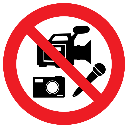 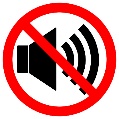 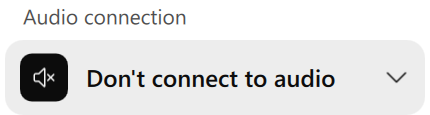 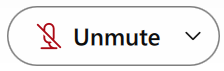 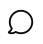 Slide 10
Robert Stacey, Intel
May 2025
W2.4 2025 May Designation of Individual experts
Individual experts who attend electronically for a specific purpose/presentation can be designated as such by the WG Chair and receive a registration fee waiver and limited attendance rights.
See section 5 in https://mentor.ieee.org/802-ec/dcn/17/ec-17-0090-25-0PNP-ieee-802-lmsc-operations-manual.pdf ,
The Working Group Chair may designate specific individual experts who are allowed to participate in Working Group discussions via electronic means during an in-person meeting for the benefit of the group. These individuals are not considered to be attending the meeting and so they are not required to pay meeting fees and they do not get participation credit. The participation of these individuals should be limited to specific technical topics. Such participation shall be documented in the minutes of the Working Group meeting.
The individuals listed below are hereby designated as specific individual experts on their respective topics and subject to the restrictions and benefits described in the 802 OM. 
Emily Qi, Self, Editors
Mathy Vanhoef, KU Leuven, TGmf
For WNG, attendance for each is limited to the WNG timeslot in which the respective presentation is scheduled.
Slide 11
Robert Stacey, Intel
May 2025
W2.5 – Attendance: Reciprocal Credit
Attendance at the May 2025 session DOES count toward gaining and maintaining 802.11 voting rights. Attending 13 timeslots achieves the 75% threshold for a “qualifying attendance”.

If you are an 802.11 voter and a voter in one of the following groups, then you will receive reciprocal attendance credit
802.18, 802.19, 802.24, 802.1, and 802 JTC1 SC
If you attend an 802.11 meeting you will receive credit in the other group, and if you attend a meeting in the other group, you will receive 802.11 credit
For 802.18, this only applies to the timeslots when 802.18 meets
For the other groups, any timeslot gives reciprocal credit
Slide 12
Robert Stacey, Intel
May 2025
W2.5 – Announcements: IETF liaison for 802
Dorothy Stanley will step down as IETF liaison for 802 in July
Therefore, a new volunteer is required for this position.
The role is to manage the interface between the IETF and the IEEE 802.
If you are interested in being the IETF liaison for 802, please
Talk to me for more information
Or, let James Gilb (802 LMSC Chair) know that you are interested in the position
Note that in July, there will be a joint IETF/IEEE 802 workshop on the Saturday before the start of the IEEE 802 plenary
Slide 13
Robert Stacey, Intel
May 2025
W2.5 Announcements: IEEE SA Awards
https://standards.ieee.org/about/awards/nominate/
Slide 14
Robert Stacey, Intel
May 2025
W2.5 Announcements: IEEE SA Governance Participation
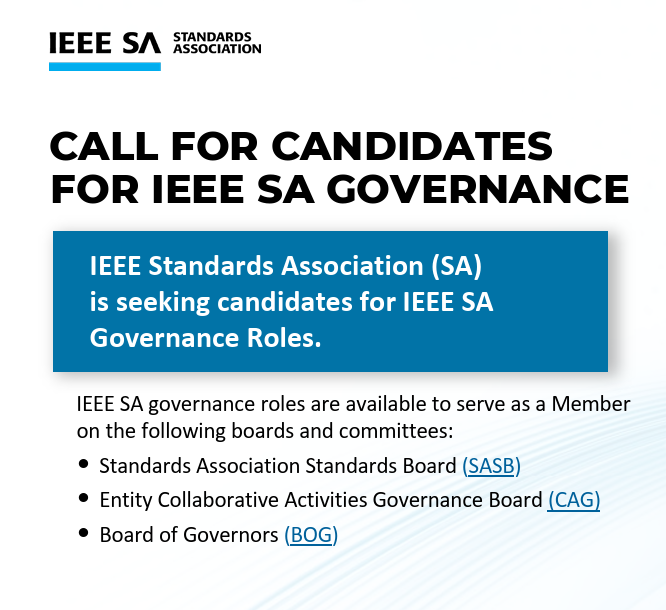 https://standards.ieee.org/wp-content/uploads/import/governance/call-for-candidates-governance.pdf
Slide 15
Robert Stacey, Intel
May 2025
W2.5 Announcements: IEEE Elections
https://www.ieee.org/about/corporate/election/candidates.html 

I would like to point out the candidates for
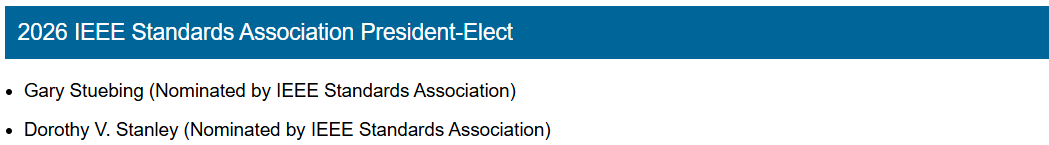 Slide 16
Robert Stacey, Intel
May 2025
Friday
Slide 17
Robert Stacey, Intel
May 2025
F2.1 Participant behavior in IEEE-SA activities is guidedby the IEEE Codes of Ethics & Conduct
All participants in IEEE-SA activities are expected to adhere to the core principles underlying the:
IEEE Code of Ethics
IEEE Code of Conduct
The core principles of the IEEE Codes of Ethics & Conduct are to:
Uphold the highest standards of integrity, responsible behavior, and ethical and professional conduct
Treat people fairly and with respect, to not engage in harassment, discrimination, or retaliation, and to protect people's privacy.
Avoid injuring others, their property, reputation, or employment by false or malicious action
The most recent versions of these Codes are available at
http://www.ieee.org/about/corporate/governance
Slide 18
Robert Stacey, Intel
May 2025
F2.1 IEEE-SA standards activities shall allow the fair &equitable consideration of all viewpoints
The IEEE-SA Standards Board Bylaws (clause 5.2.1.3) specifies that “the standards development process shall not be dominated by any single interest category, individual, or organization”
This means no participant may exercise “authority, leadership, or influence by reason of superior leverage, strength, or representation to the exclusion of fair and equitable consideration of other viewpoints” or “to hinder the progress of the standards development activity”
This rule applies equally to those participating in a standards development project and to that project’s leadership group
Any person who reasonably suspects that dominance is occurring in a standards development project is encouraged to bring the issue to the attention of the Standards Committee or the project’s IEEE-SA Program Manager
Slide 19
Robert Stacey, Intel
May 2025
F2.1 Participants in the IEEE-SA “individual process” shallact independently of others, including employers
The IEEE-SA Standards Board Bylaws require that “participants in the IEEE standards development individual process shall act based on their qualifications and experience”
This means participants:
Shall act & vote based on their personal & independent opinions derived from their expertise, knowledge, and qualifications
Shall not act or vote based on any obligation to or any direction from any other person or organization, including an employer or client, regardless of any external commitments, agreements, contracts, or orders
Shall not direct the actions or votes of other participants or retaliate against other participants for fulfilling their responsibility to act & vote based on their personal & independently developed opinions
By participating in standards activities using the “individual process”, you are deemed to accept these requirements; if you are unable to satisfy these requirements then you shall immediately cease any participation
Slide 20
Robert Stacey, Intel
May 2025
F2.2 – Call for potentially essential patents
If anyone in this meeting is personally aware of the holder of any patent claims that are potentially essential to implementation of the proposed standard(s) under consideration by this group and that are not already the subject of an Accepted Letter of Assurance, please respond at this time by providing relevant information to the WG Chair.
Slide 21
Robert Stacey, Intel
May 2025
F2.3 Meeting Decorum
Please observe proper decorum in meetings
No photography or recording 
Press (i.e., anyone reporting publicly on this meeting) must announce their presence
In-person attendees:
Laptop / tablet speakers and cell phone ringers off
Join Webex using the “Don’t connect to audio” option 
Wear your badge in the meeting areas (helps hotel staff improve the general security)
Remote attendees must mute when not speaking
All attendees use Webex chat to enter the queue to speak
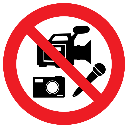 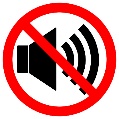 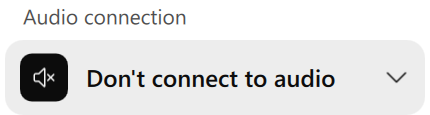 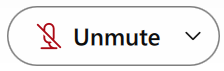 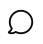 Slide 22
Robert Stacey, Intel
May 2025
F2.4 Next session and CAC meetings announcements
Next WG11 Session: 	July 27 - August 1, 2025, Melia Castilla Madrid, Madrid, Spain
Upcoming Chair Advisory Committee (CAC) meetings
CAC teleconference:  Monday 2025-06-23 at 09:00 ET
Initial objectives/agendas should be uploaded as mentor documents (.ppt format) or send to chair (.xls tab format) before this call to meet 30-day agenda submission deadline.
CAC teleconference: Monday 2025-07-21 at 09:00 ET
CAC in-person/remote: Sunday 2025-07-27 at 18:00 CET
Send snapshots before this meeting.

The purpose of the CAC is to prepare session agendas, room requests/meeting times, and advise and support the chair re: responsibilities as an LMSC member.
Leaders of 802.11 subgroups (or their nominee) should attend CAC meetings
Slide 23
Robert Stacey, Intel
May 2025
F2.5 2025 May Designation of Individual experts
Individual experts who attend electronically for a specific purpose/presentation can be designated as such by the WG Chair and receive a registration fee waiver and limited attendance rights.
See section 5 in https://mentor.ieee.org/802-ec/dcn/17/ec-17-0090-25-0PNP-ieee-802-lmsc-operations-manual.pdf ,
The Working Group Chair may designate specific individual experts who are allowed to participate in Working Group discussions via electronic means during an in-person meeting for the benefit of the group. These individuals are not considered to be attending the meeting and so they are not required to pay meeting fees and they do not get participation credit. The participation of these individuals should be limited to specific technical topics. Such participation shall be documented in the minutes of the Working Group meeting.
The individuals listed below are hereby designated as specific individual experts on their respective topics and subject to the restrictions and benefits described in the 802 OM. 
Emily Qi, Self, Editors
Mathy Vanhoef, KU Leuven, TGmf
For WNG, attendance for each is limited to the WNG timeslot in which the respective presentation is scheduled.
Slide 24
Robert Stacey, Intel
May 2025
F2.7 Requests for Letters of Assurance
IEEE PatCom LOA Listing for 802.11 is here: https://standards.ieee.org/about/sasb/patcom/patents.html 

Open LoA requests (i.e., those that the WG chair is pursuing):
	SRC Software Inc.	
Detailed status is here (updated 2024-05-12):
https://mentor.ieee.org/802.11/dcn/15/11-15-1489-24-0000-register-of-loa-requests.docx Recent changes:  Request sent to SRC Software Inc.
Slide 25
Robert Stacey, Intel
May 2025
F2.8 Drafts for Sale by IEEE– as of 2025-05-02
Slide 26
Robert Stacey, Intel
May 2025
F2.9 ISO/IEC JTC1/SC6
Published 2022 July: IEEE Std 802.11-2020 as ISO/IEC/IEEE 8802-11:2022

Since 2021, 14 drafts have been submitted, but all are currently stalled due to IPR concerns

We will attempt a reset with the liaison of IEEE Std 802.11-2024, IEEE Std 802.11bh-2024 and IEEE Std 802.11be-2024 since these subsume all previous standards

Drafts are sent to JTC1/SC6 during SA ballot to solicit comments.  Approved drafts may also be sent during working group ballot. Any comments received from ISO are processed by the comment resolution committee. All drafts are liaised subject to LMSC approval
Slide 27
Robert Stacey, Intel
May 2025
F2.10 Social media, blog posts and similar
Slide 28
Robert Stacey, Intel
May 2025
F2.11 IEEE 802 Public Visibility Standing Committee
Scope and Duties
To raise public visibility and industry awareness in timely fashion of IEEE 802 WG / TAG activities 
Develop social media content based on IEEE 802 WG / TAG activities 
LinkedIn – https://www.linkedin.com/company/ieee802 
IEEE-SA 802  - https://standards.ieee.org/featured/802/index.html 
Content 
Review Pre 802 Plenary meetings for social media messaging: PARs to be considered, Tutorials, [802.3] Call-for-Interests, New Task Force formations
Review Post 802 Plenary meetings for social media messaging: Study Group formations, IEEE 802 Position Approvals
Other 802 related material for social media messaging: Press Releases, White Paper publications, Other 802 approved news, 802 WG / TAG Activities with IEEE-SA
IEEE-SA Standards Board Related - PAR Approvals, Standards Approval, Standards Publication
Membership
Membership in the Standing Committee is open to anyone that wishes to participate (ideally at least one participant from each 802 WG and TAG)
Slide 29
Robert Stacey, Intel
May 2025
F6.1 802 Wireless Chairs meeting
The wireless chairs meeting makes decisions related to the operation of the wireless interim meetings, such as location and cost.
The meeting is open to all. If you are interested in these topics,  please attend.
The wireless chairs meeting  
At 4:00pm local time on the Sunday of 802 Plenary and Wireless Interim in-person sessions
As scheduled via teleconference for electronic sessions; 
Upcoming telecons: 
Wednesday June 2025 – to be announced
Sunday July 27, 2025, 4PM CET (at the July plenary)
Call details will be posted here: http://ieee802.org/802tele_calendar.html.
Slide 30
Robert Stacey, Intel
May 2025
F6.2 Upcoming Sessions
July 27-Aug 1, Melia Castilla Madrid, Madrid, Spain
September 14-19, Hilton Waikoloa Village, Waikoloa, Hawaii, USA
These sessions will count towards voting rights. 
Paid registration is required.

For meeting information and registration links, see http://www.ieee802.org/11/Meetings/Meeting_Plan.html
Slide 31
Robert Stacey, Intel
May 2025
F6.3 - Announcements
[V] Pelin Salem, Cisco Systems 5/16/2025 2:14 AM • Congratulations to Dorothy for being inducted to Wi-Fi Hall of Fame during the Wi-Fi Now event 👏🏻🎊
Slide 32
Robert Stacey, Intel
May 2025
References and additional material
Slide 33
Robert Stacey, Intel
May 2025
Comment Resolution Resources
Comment resolution resources 
See https://mentor.ieee.org/802.11/dcn/13/11-13-0230-05-0000-comment-resolution-tutorial.ppt 
See https://mentor.ieee.org/802.11/dcn/11/11-11-1625-02-0000-comment-resolution-guide.doc 
There are many examples of good practice for documentation of comment analysis and resolution; ensures there is a record of comment consideration and agreed resolution
https://mentor.ieee.org/802.11/dcn/18/11-18-0669-04-000m-revmd-mac-comments-assigned-to-hamilton.docx
https://mentor.ieee.org/802.11/dcn/18/11-18-1410-00-00ax-lb233-cr-spatial-reuse.docx 
Motion templates (updated 2018): 
https://mentor.ieee.org/802.11/dcn/08/11-08-0762-12-0000-motion-templates.doc
Slide 34
Robert Stacey, Intel
May 2025
Amendment Development Resources
MIB development
See ARC MIB usage patterns: https://mentor.ieee.org/802.11/dcn/15/11-15-0355 
See ARC recommendations on MIB types and usage:  https://mentor.ieee.org/802.11/dcn/09/11-09-0533 
Style Guide
See Editorial Style Guide: https://mentor.ieee.org/802.11/dcn/09/11-09-1034 
ANA Database
See https://mentor.ieee.org/802.11/dcn/11/11-11-0270
Slide 35
Robert Stacey, Intel
May 2025
Completed 802.11 Public Visibility Events
Tech Talks: https://innovationatwork.ieee.org/events/techtalk-panel-802/
2020-11-04 Tech talk on 802.11bf and WLAN Sensing , Tony Han, Claudio Da Silva  
2021-05-26  Tech talk on 802.11, D. Stanley, P. Nikolich
2022 June Tech talk on Coexistence, see 11-22-0921, A. Myles
2021-01-20 January Computer Society Standards Activities Board Webinar Series  802 Wireless Standards: D. Stanley, P. Kinney, P. Nikolich
2023-04-04 Computer Society hosted 2023 webinar on 802.11bb and 802.11bc
2023-05-22 Wi-Fi Now tutorial on 802.11az technology: J. Segev, R. Want
2023-11-07 IEEE Computer Society webinar on 802.11az: J. Segev, C. Berger
2023-11-09 IEEE SA Webinar on 802.11az: R. Want, A, Raissinia
2023-11-16 IEEE SA Livestream on 802.11bb: N. Serafimovski, T. Baykas
2024-01-24 IEEE GEPS Webinar on 802.11: D. Stanley, H. Yaghoobi, R. DeVegt, E. Au
2025-03-06 IEEE Computer Society webinar: Advancing Wi-Fi Technologies, R. Stacey
Slide 36
Robert Stacey, Intel
May 2025
Completed Social media, blog posts and similar
Slide 37
Robert Stacey, Intel
May 2025
Published IEEE Press Releases, Blogs
Slide 38
Robert Stacey, Intel
May 2025
Published IEEE Press Releases, Blogs
Slide 39
Robert Stacey, Intel
May 2025
Published IEEE Press Releases, Blogs
Slide 40
Robert Stacey, Intel